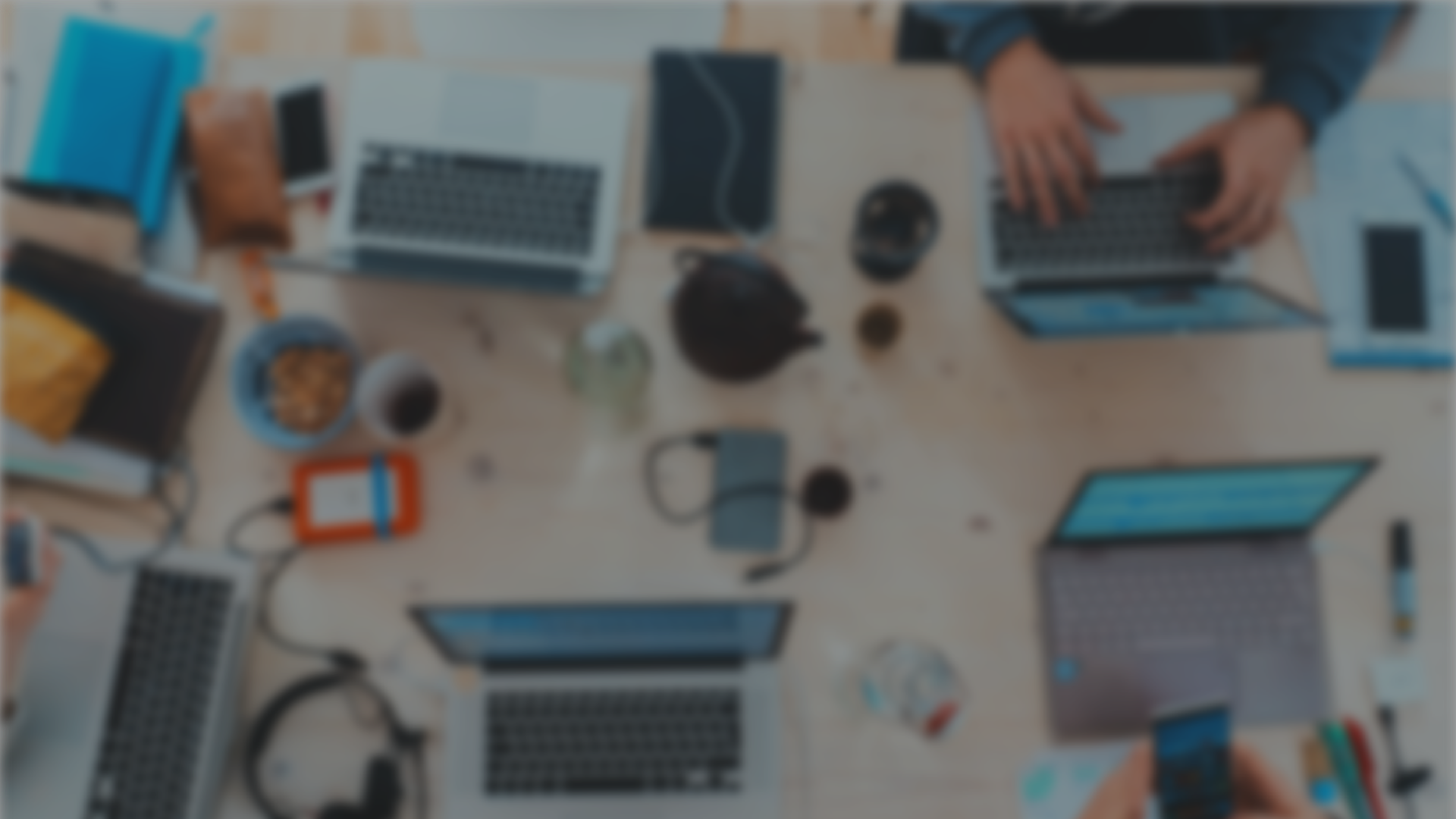 Sprint 20Show and Tell28/02/2024
C Squad
Digital Team
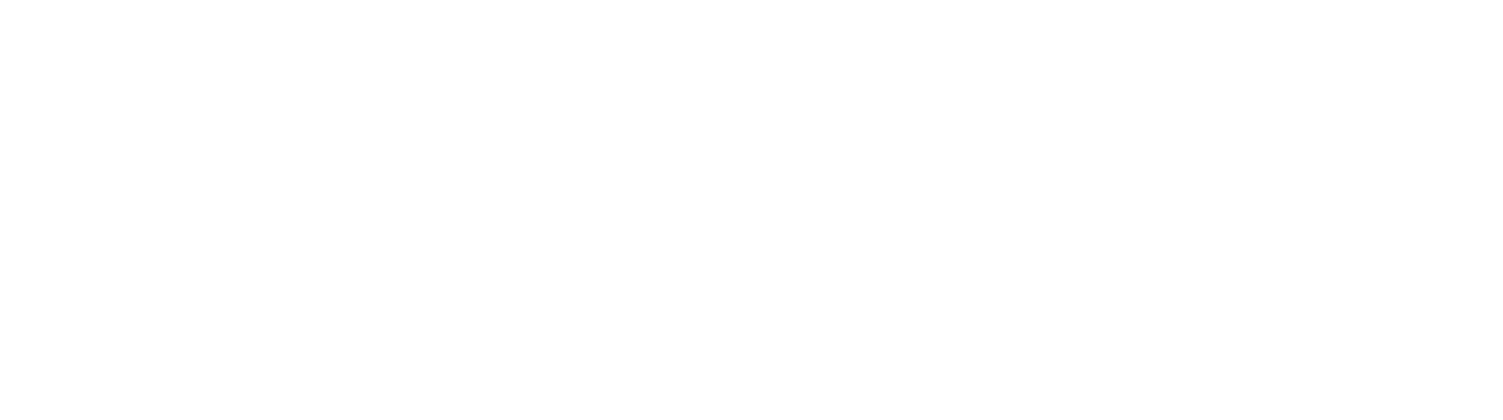 Sprint 20
Discovery
New bins
Miro board
Engage as-is map

Data analysis challenge

Apprentice application process
Engage as-is map

Gateshead District Energy Scheme – CRM request
Miro board

Winter maintenance – salt requests review
Winter maintenance dashboard
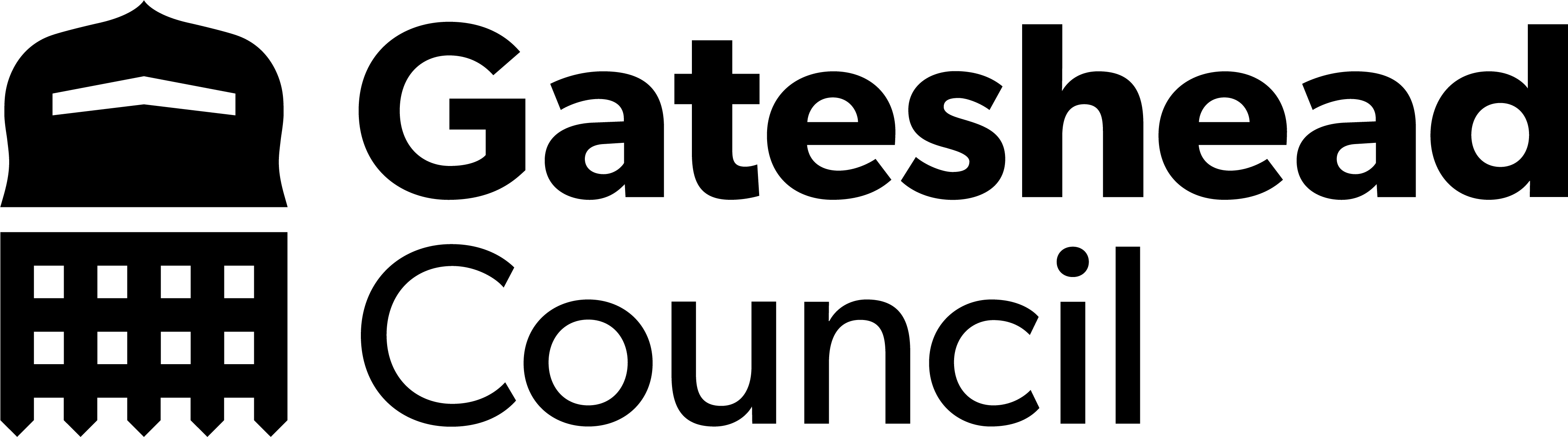 Sprint 20
Design
Safeguarding Gateshead – Move to PreProd and various styling amends
Digital standards - Form component style guide 
Gateshead theme - RHN title not displaying correctly
Customer Contact - Add digital team request link and icon to the top navigation
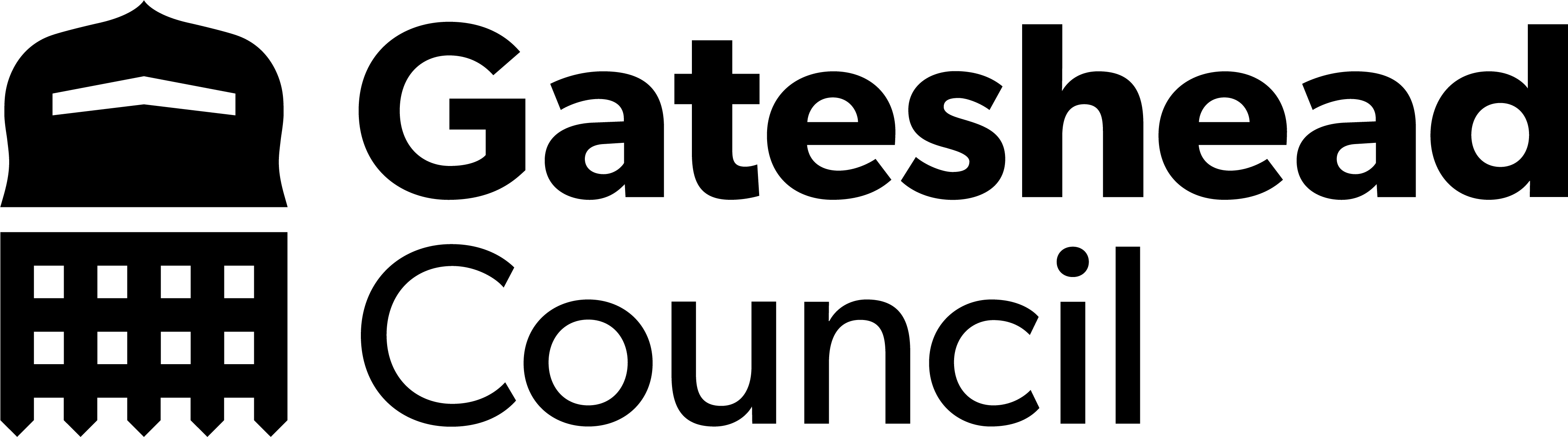 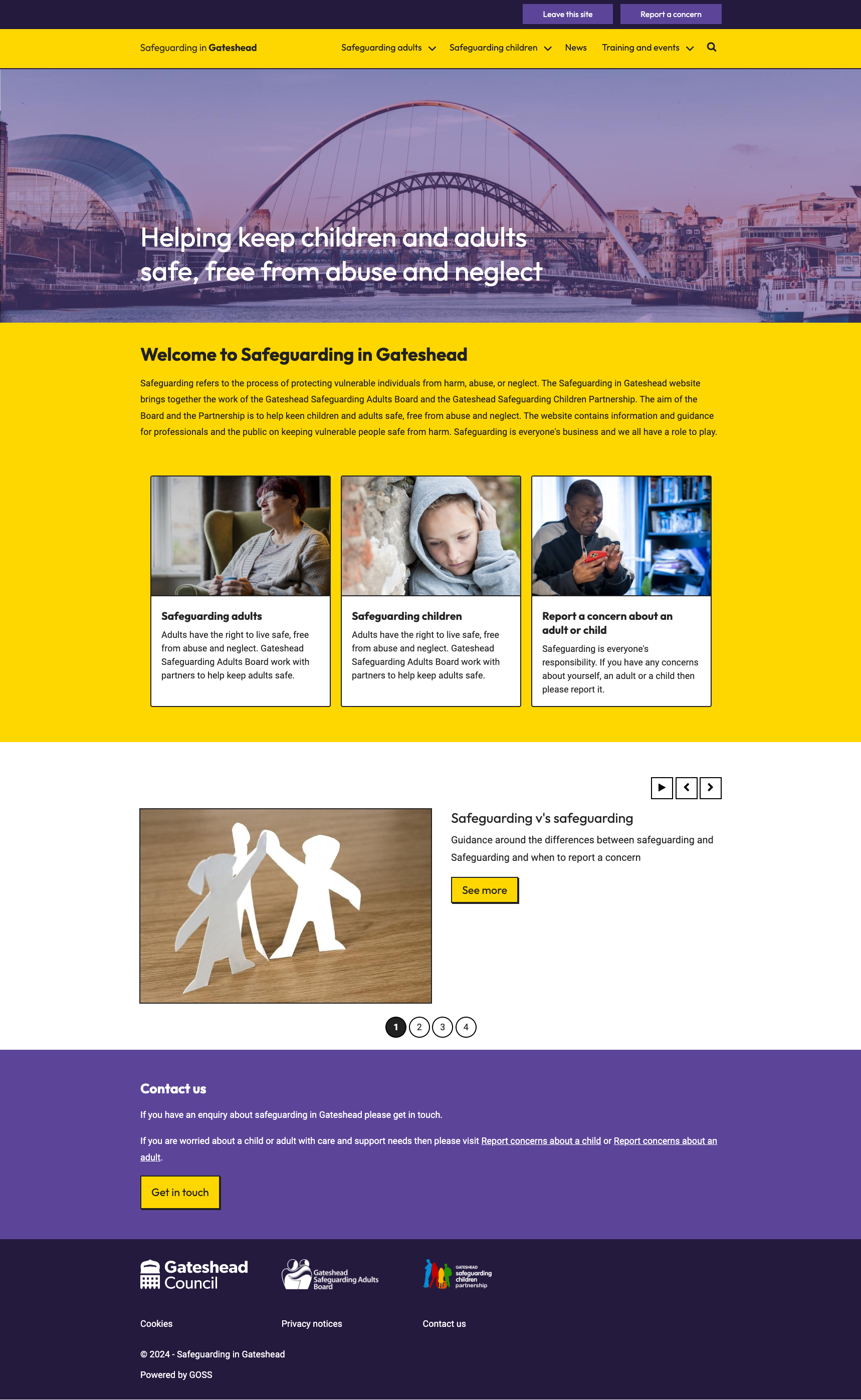 Safeguarding Gateshead
Moved the site update to PreProd 
Made various styling amends
https://safeguarding.ghc2-prp.gosshosted.com/
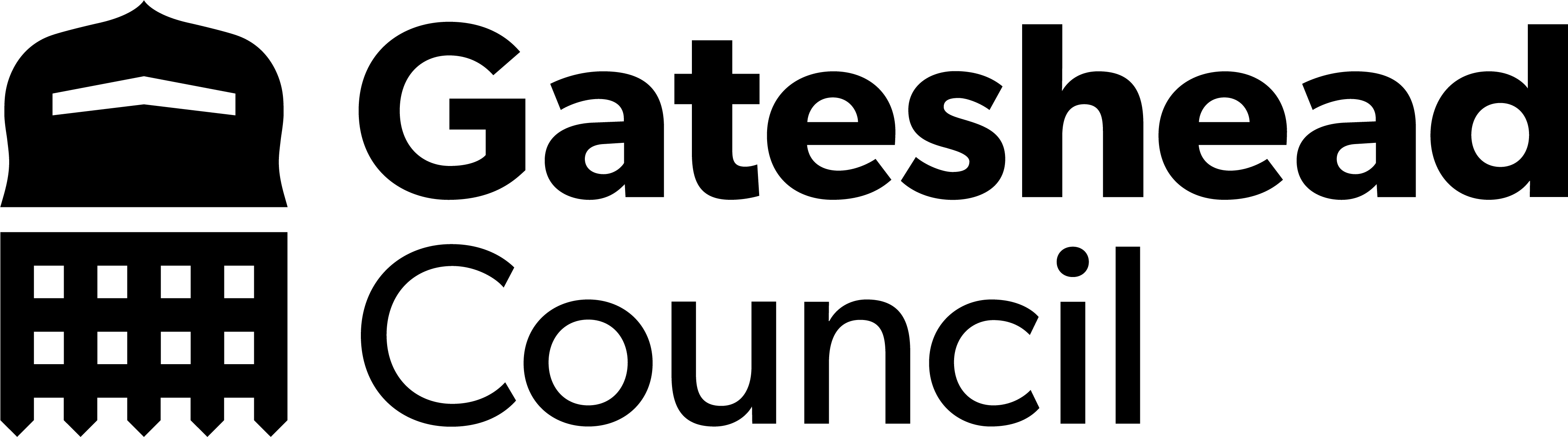 Digital standards - Form component style guide
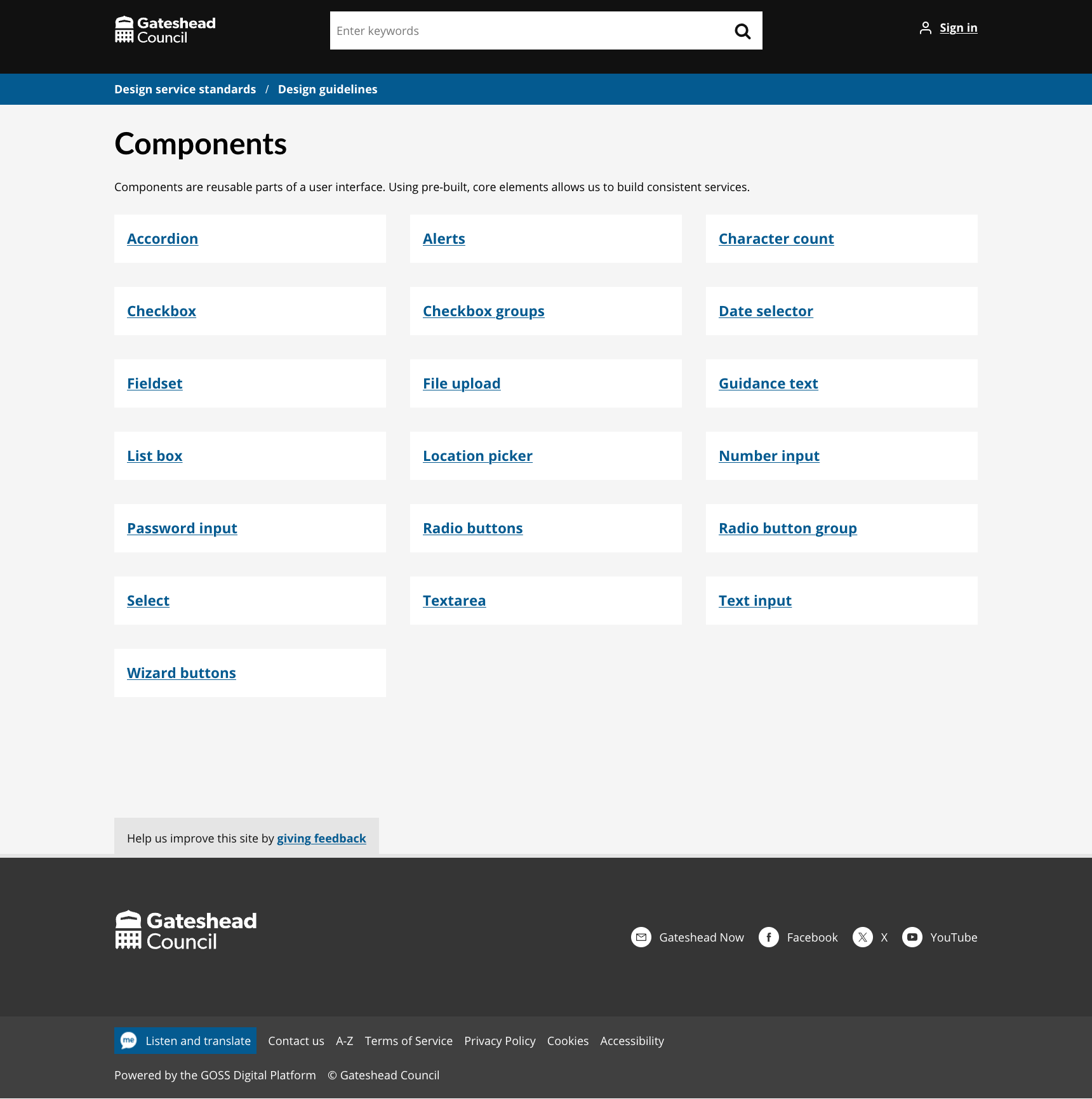 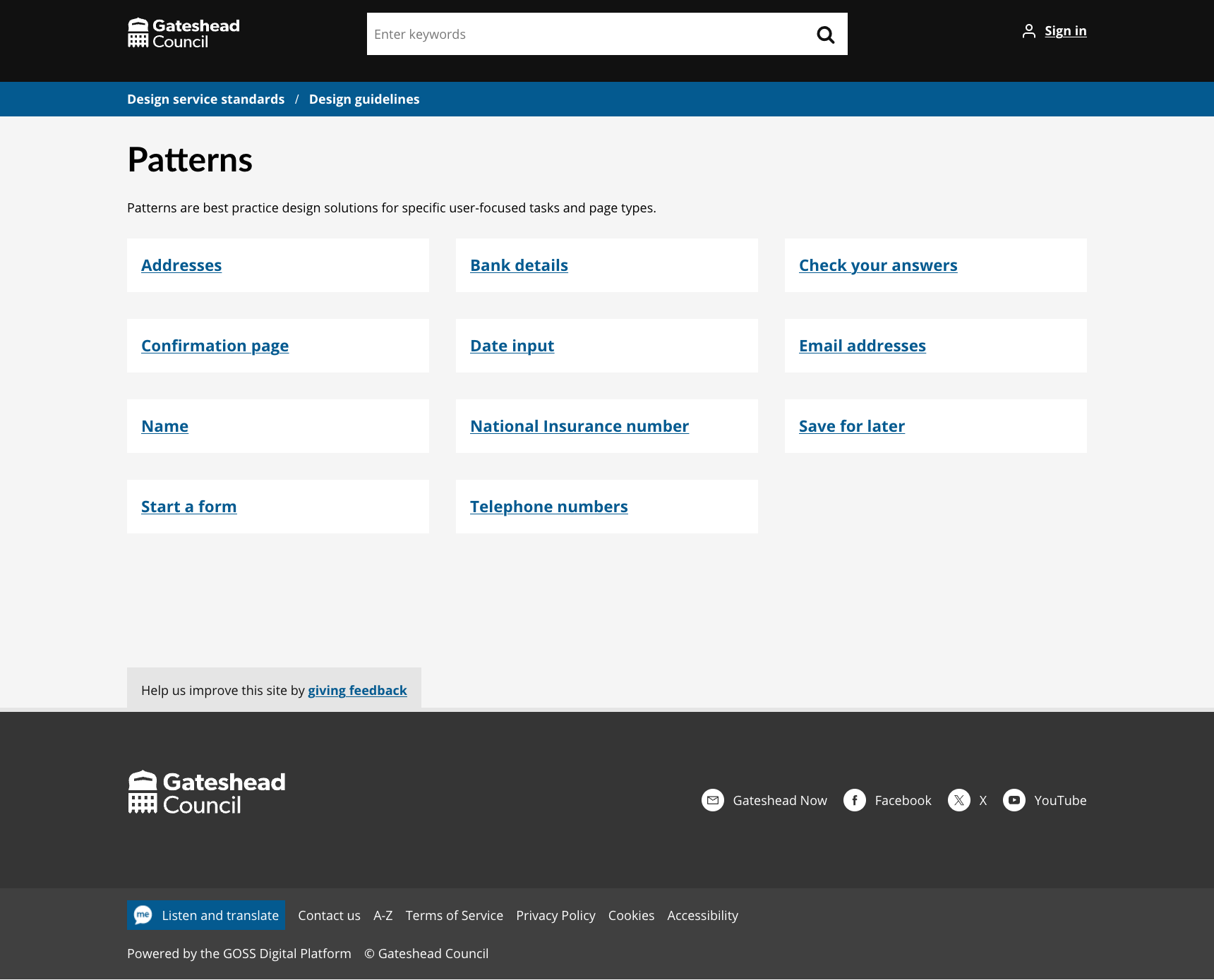 Form components
Form patterns
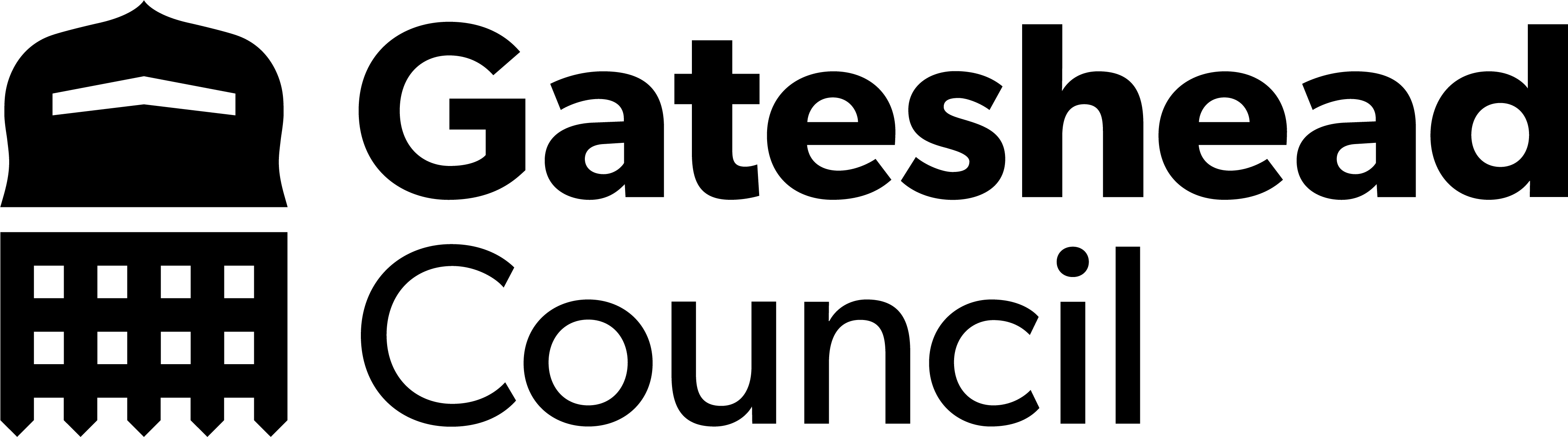 https://gateshead.ghc2-dev.gosshosted.com/article/13543/Design-guidelines
Gateshead theme - RHN title not displaying correctly
Styling issue when text is not a link
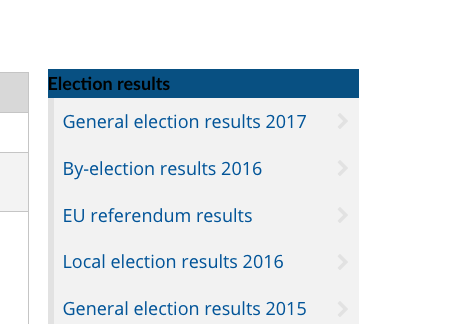 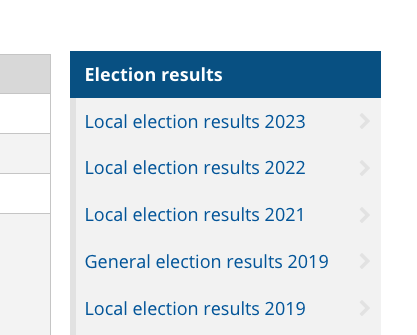 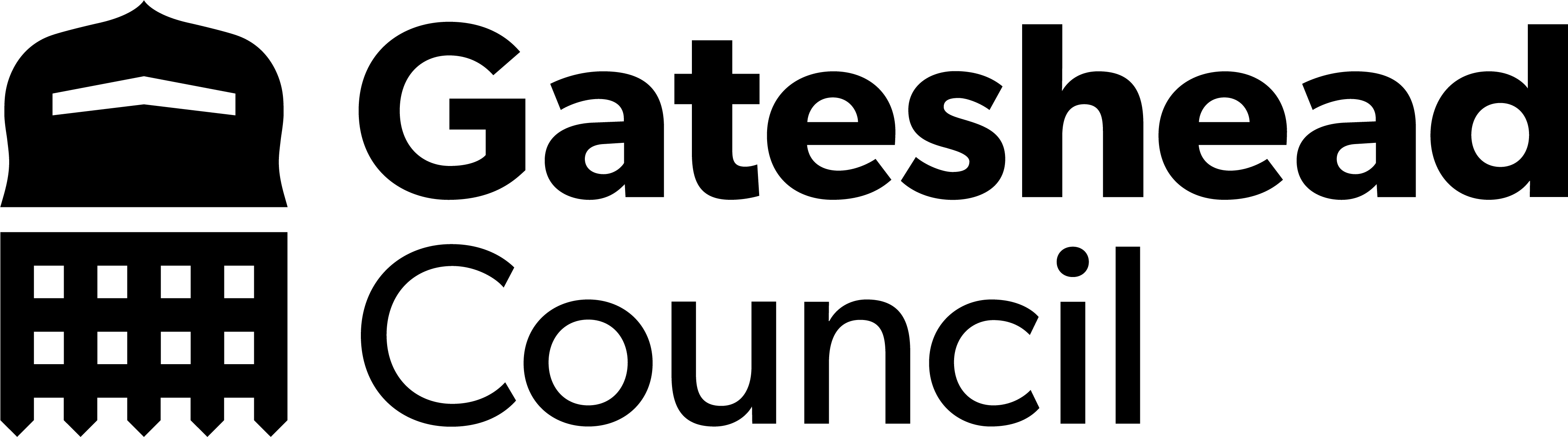 https://gateshead.ghc2-dev.gosshosted.com/article/13543/Design-guidelines
Customer Contact - Add digital team request link and icon to the top navigation
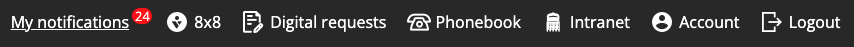 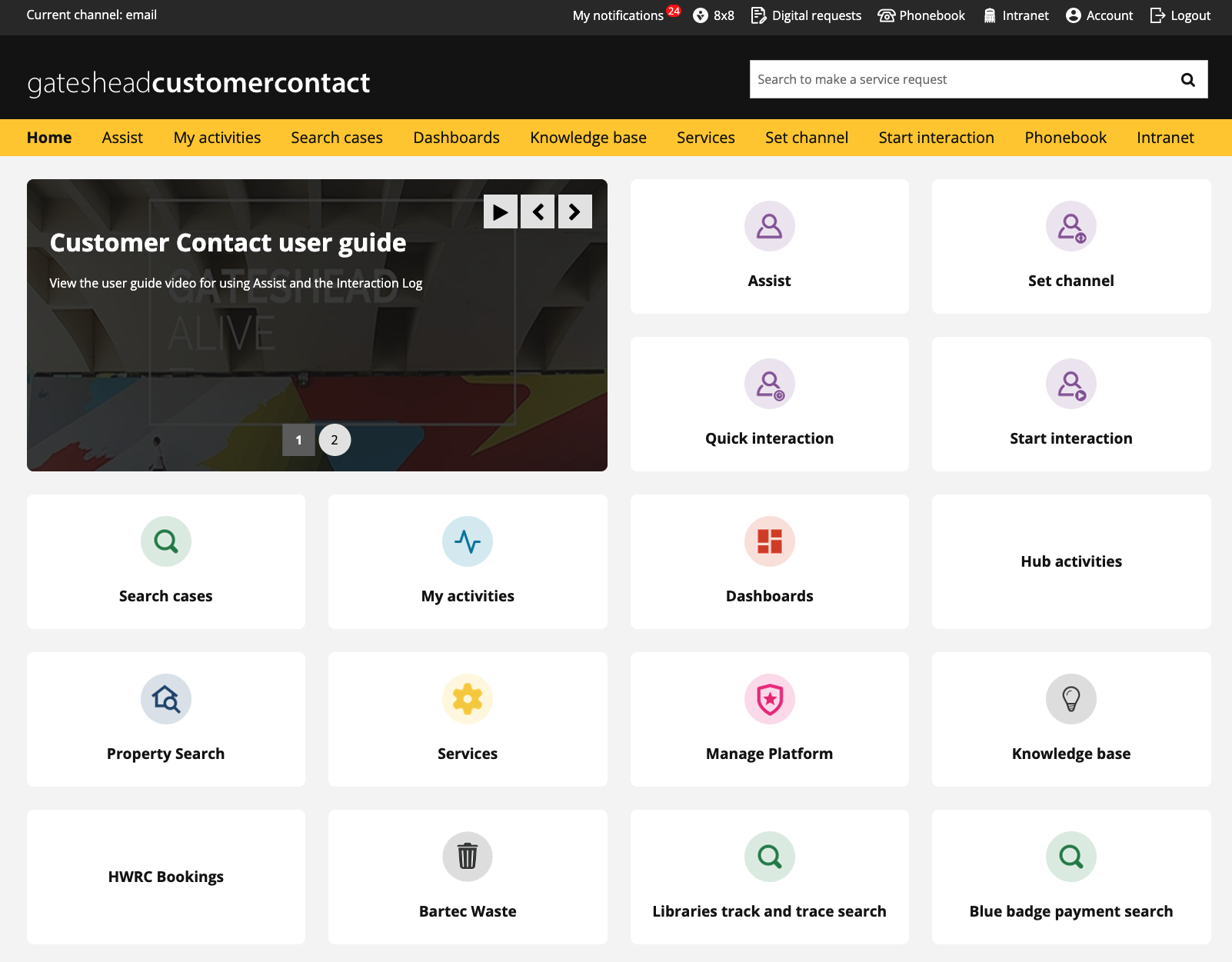 Make the Digital requests form more accessible to CSA's
On Dev/Test at the moment. Preprod and Prod soon.
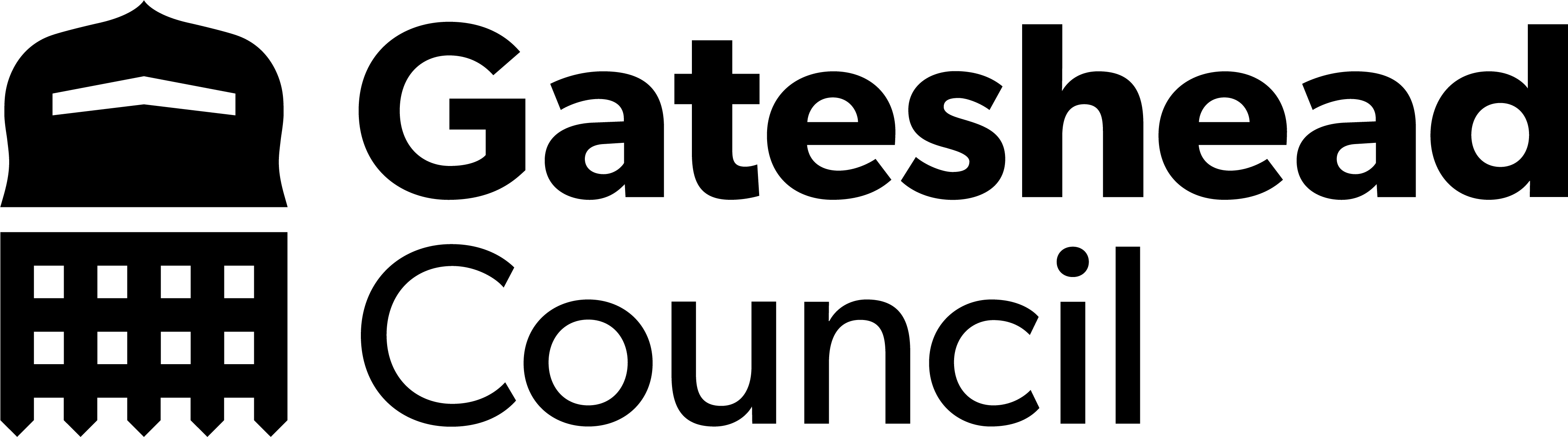 Sprint 20
Content

Brighten the day Easter holiday clubs for free school meals families event listings and Mailchimp email
Go Gateshead Easter events added to booking system and web content created
Safeguarding website – content added to pre-prod
Intranet – Employee survey
Gateshead Now
Updated Budget information
Viewpoint email
Tynedale House – for sale
Gateshead Awards – nominations closed
Order a bin process
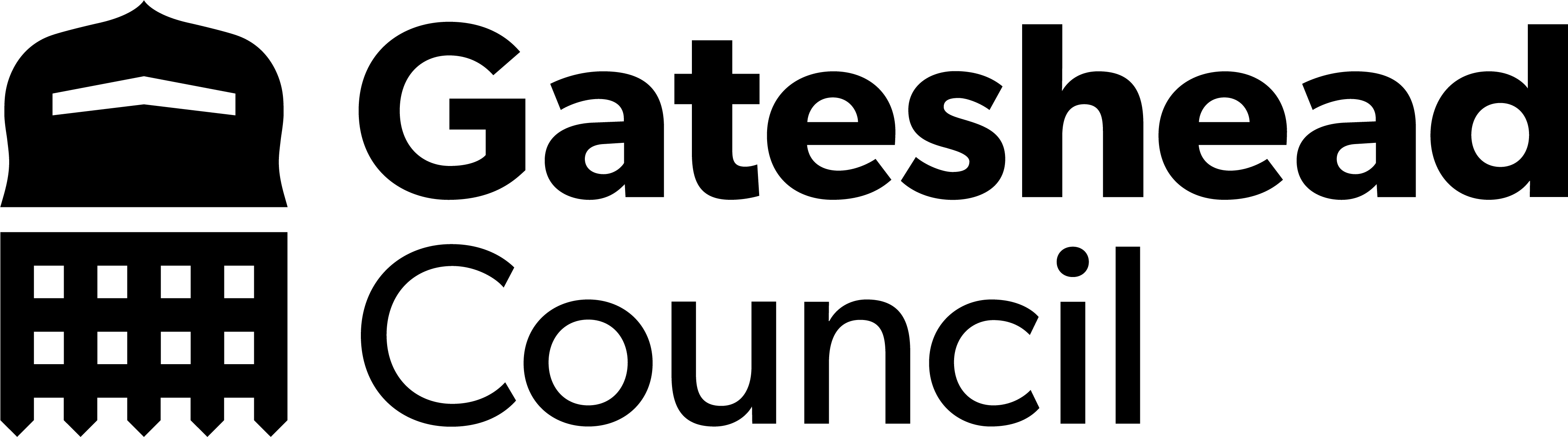 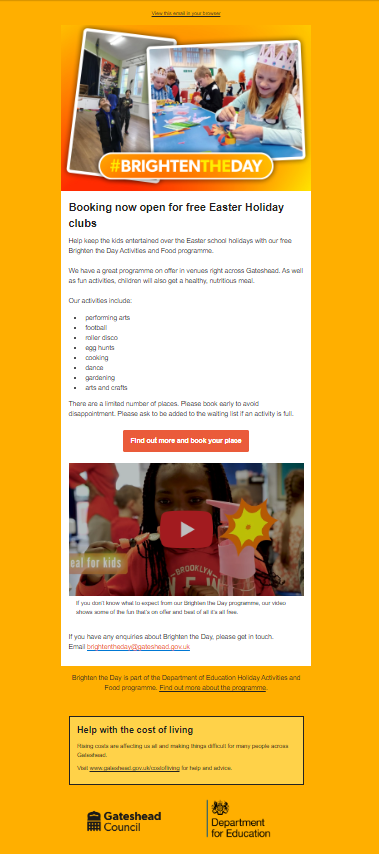 Brighten the Day Easter activities
40 holiday activities events added to the website (using location template so that activities can be searched by postcode, age and date). Will be promoted via Mailchimp email to free school meals families on 29 February. Bookings open to all families from 19 March.
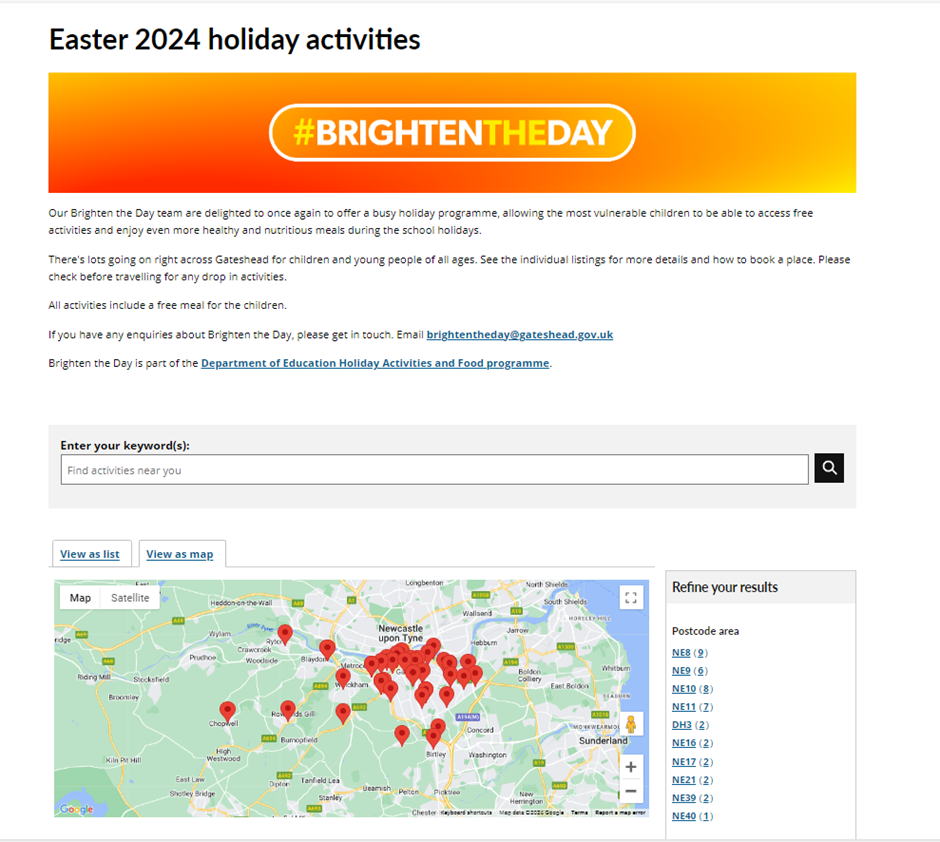 Brighten the Day Easter 24
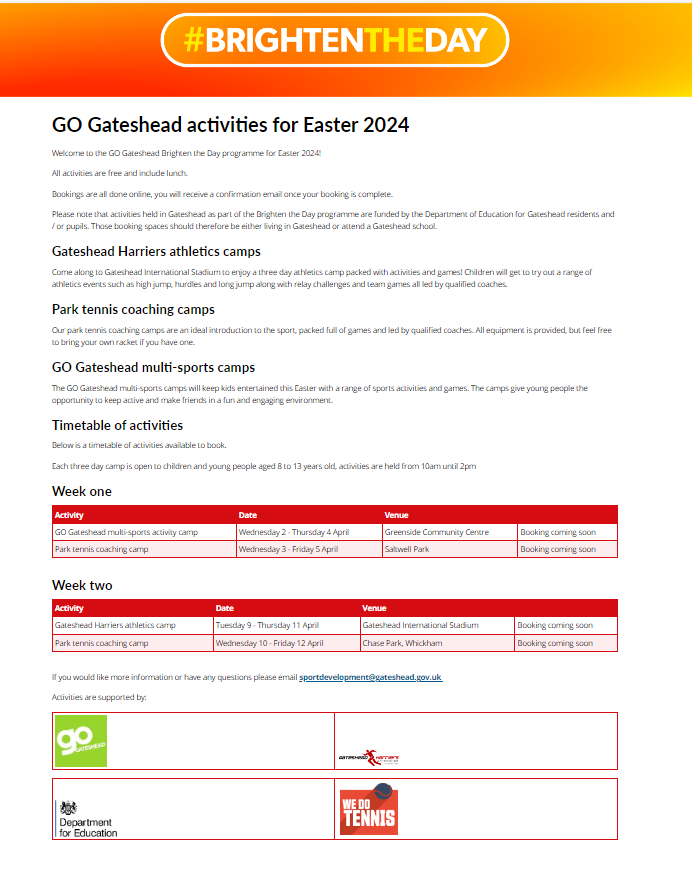 Go Gateshead Brighten the Day Easter activities
4 sports camps added to the booking system for Go Gateshead. To be promoted to free school meals families by Mailchimp email on 29 Feb.
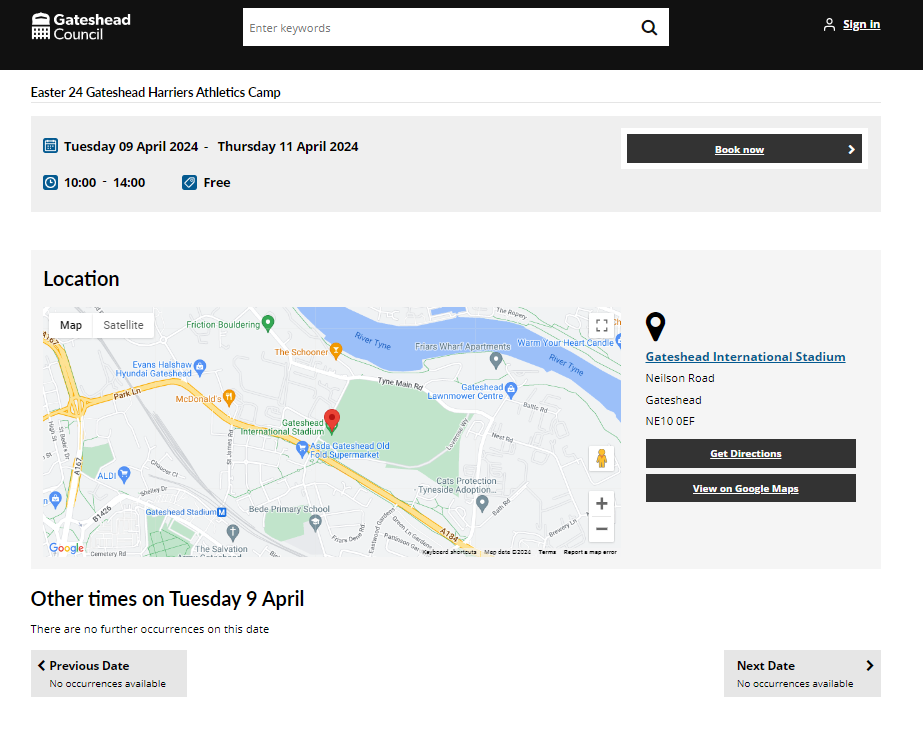 Safeguarding in Gateshead website
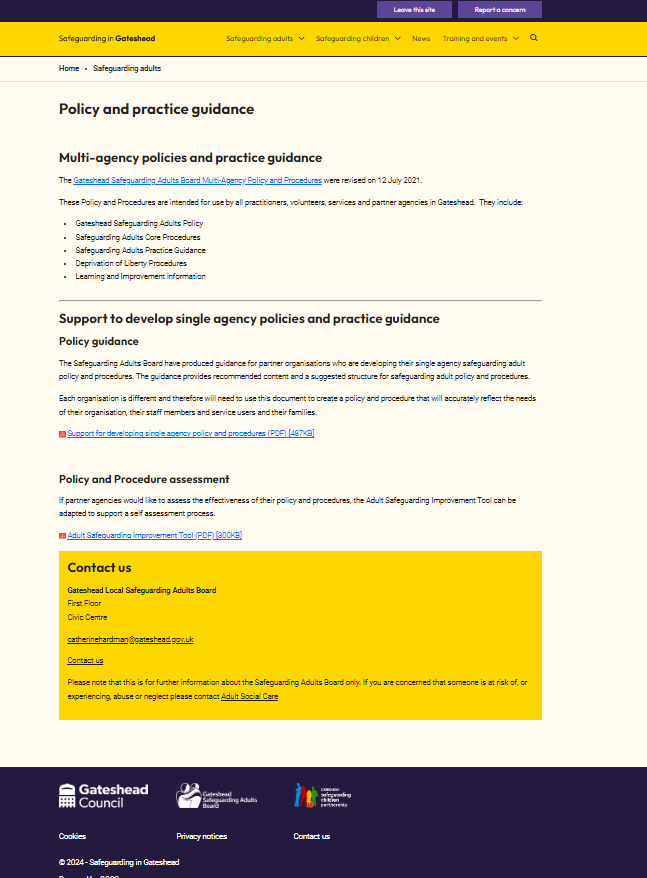 Content added in pre-prod using the new theme for Safeguarding in Gateshead website.
Existing site - Safeguarding in Gateshead 
New draft site (in prp) - Safeguarding in Gateshead
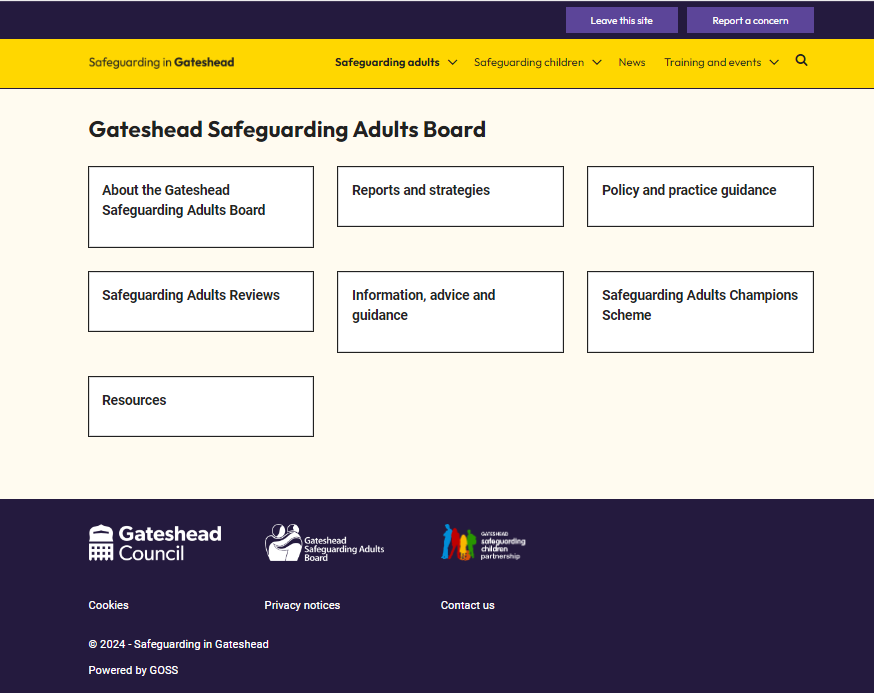 Employee survey intranet page
New intranet area for staff engagement survey informationSurvey to be launched in April 2024
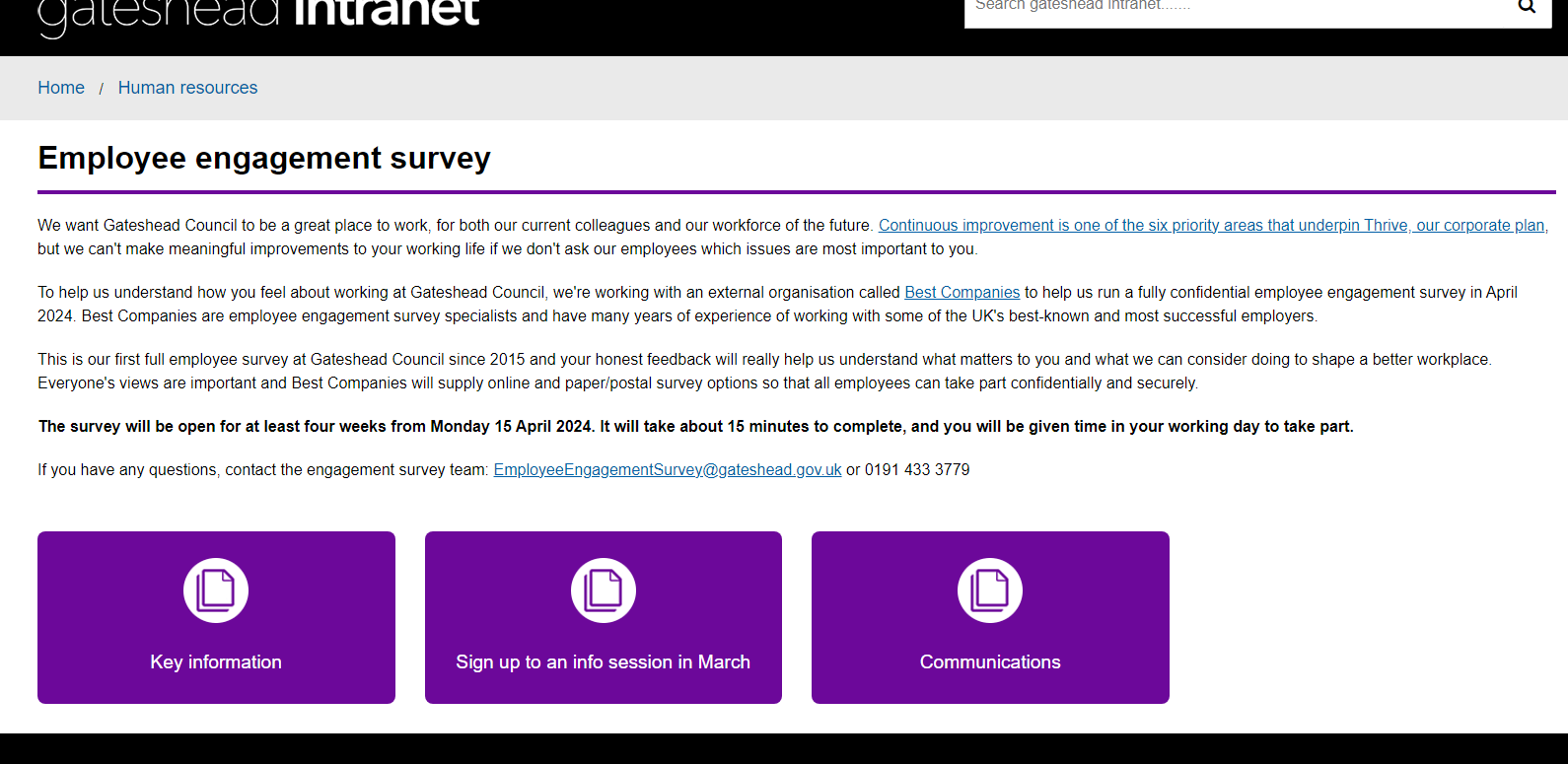 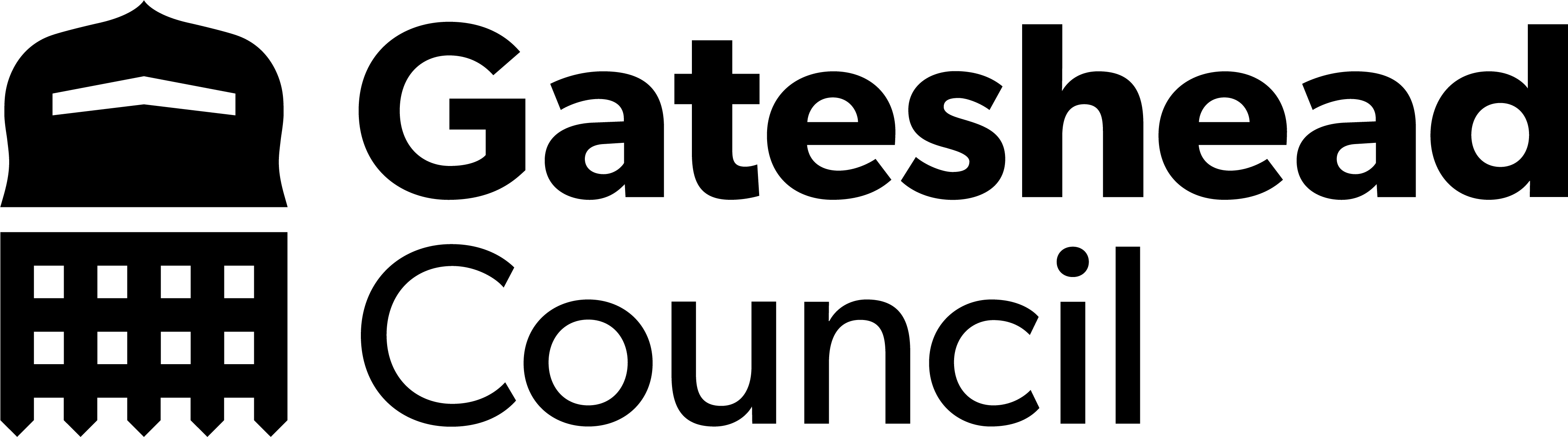 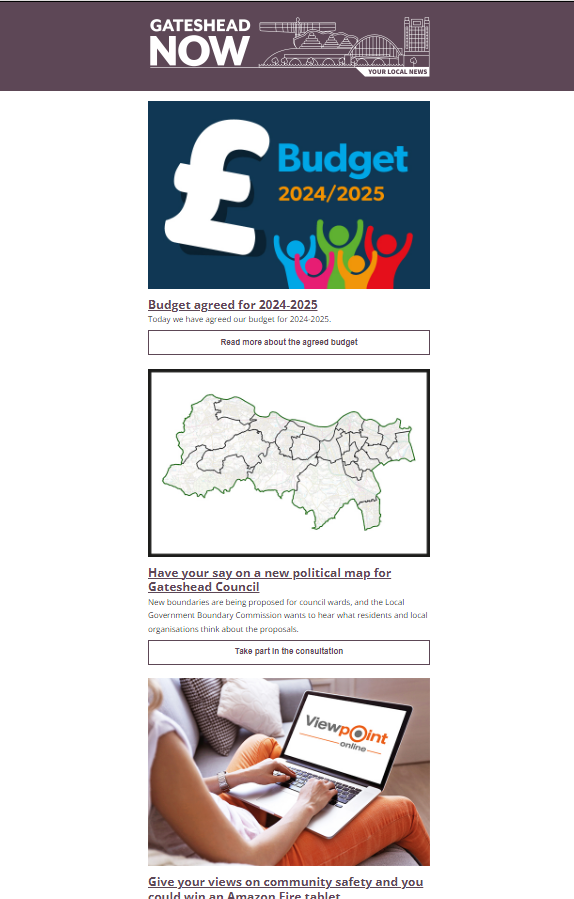 Gateshead Now
Gateshead Now issued on 22 February. 

Lead items included:

Budget agreed for 2024-25
Have your say on new political map for Gateshead
Give your views on community safety
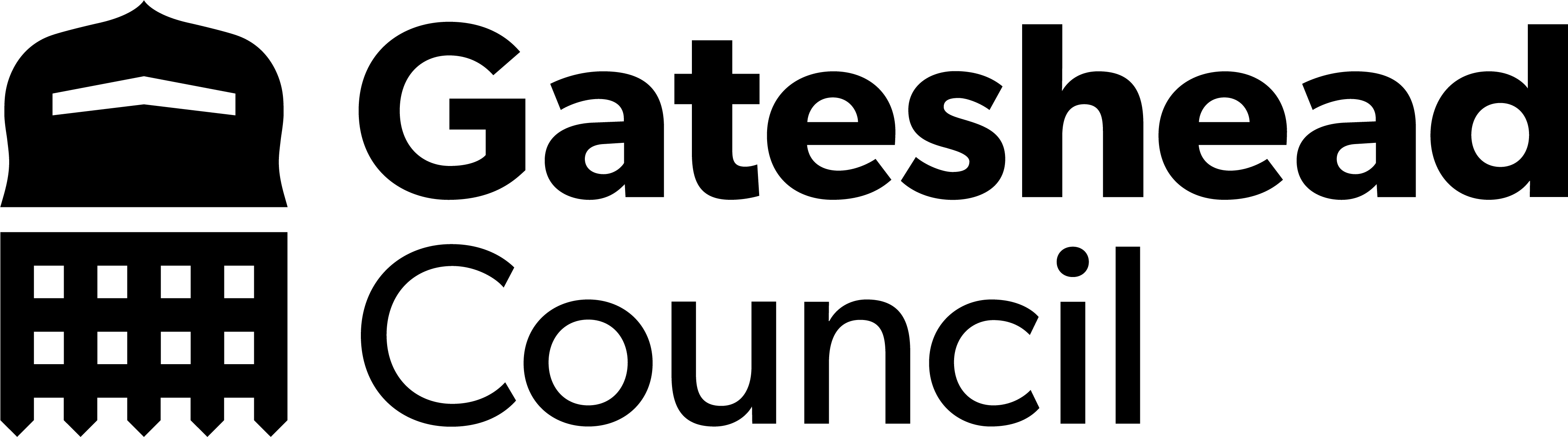 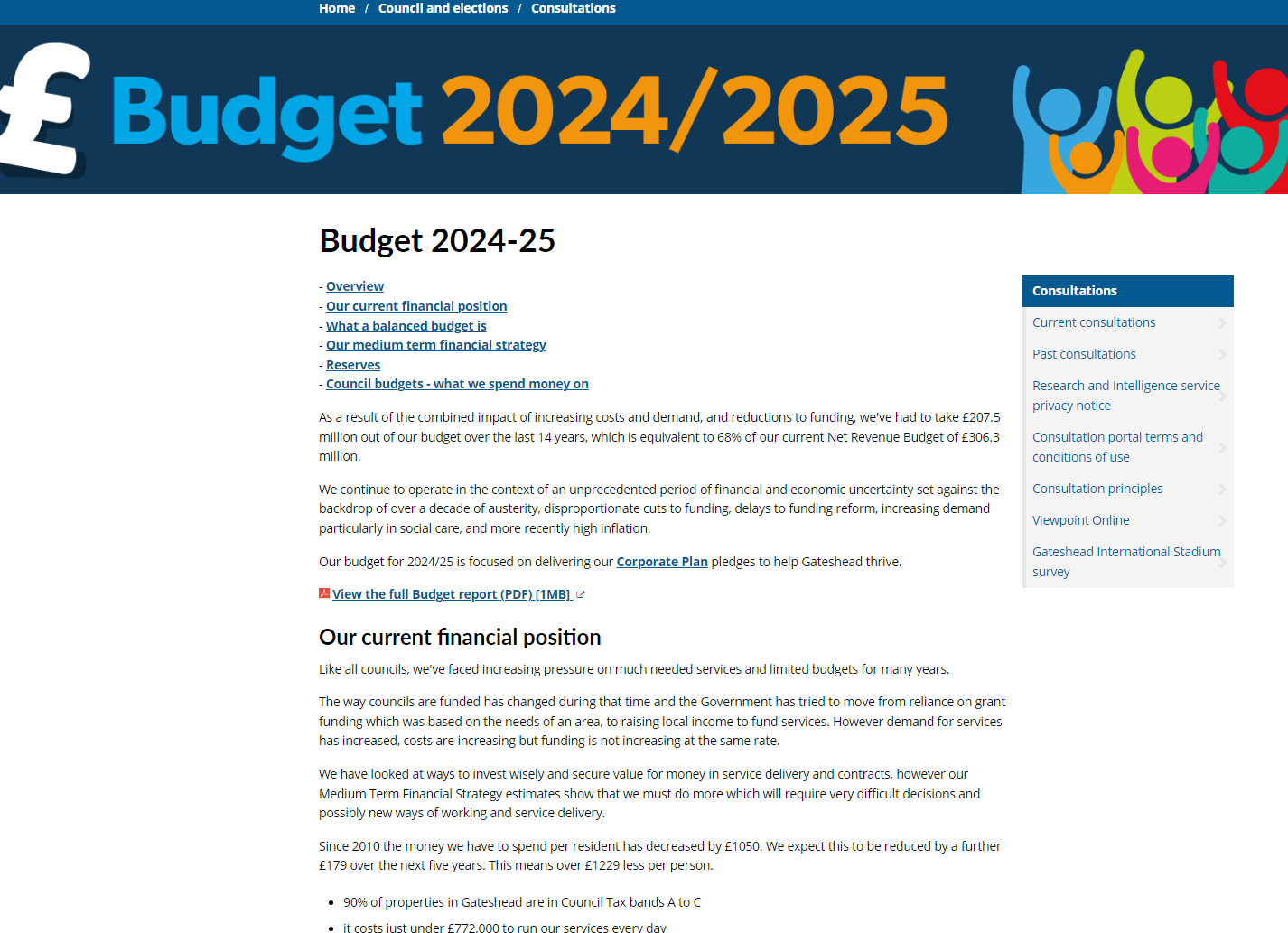 Budget webpage
https://www.gateshead.gov.uk/budget Updated budget page after it was agreed by Council on 22 February.
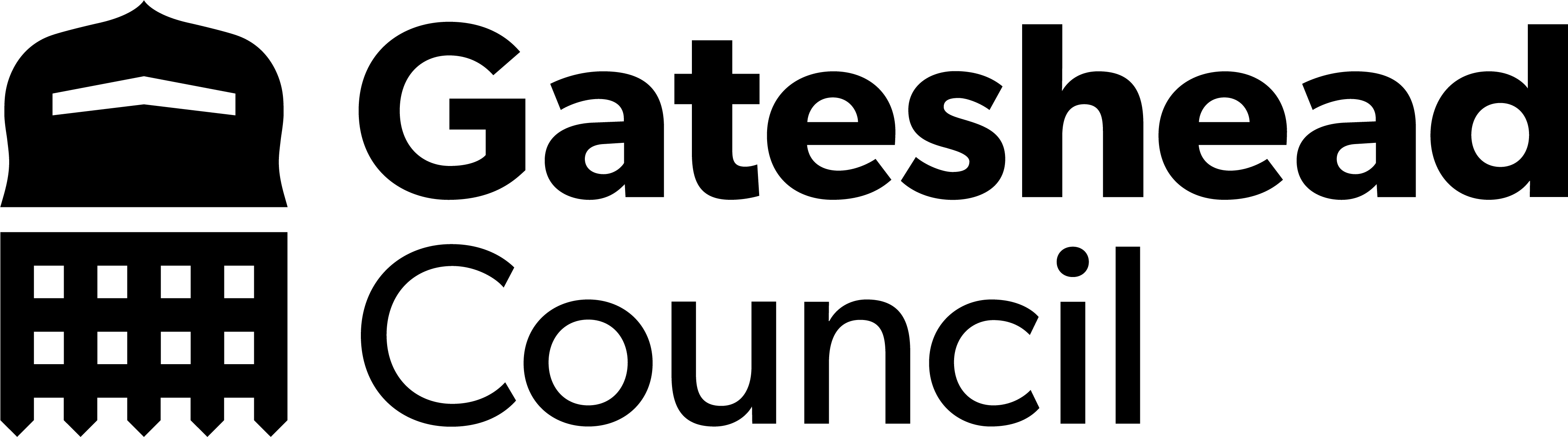 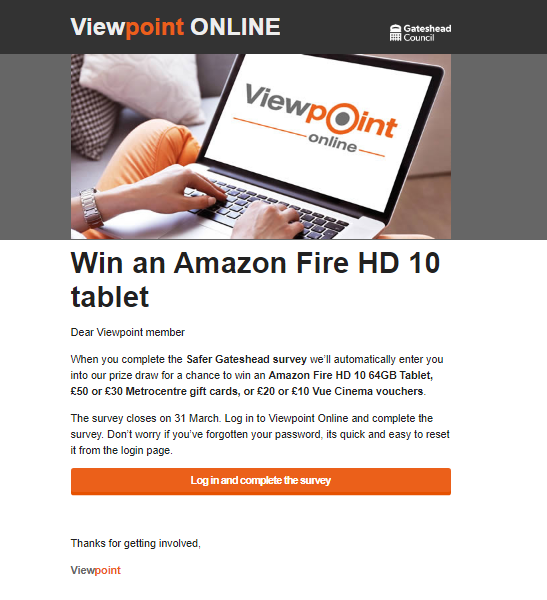 Viewpoint online email campaign
Sent on 20 February

Reminder email inviting members of the Viewpoint panel to complete the 'Safer Gateshead' survey
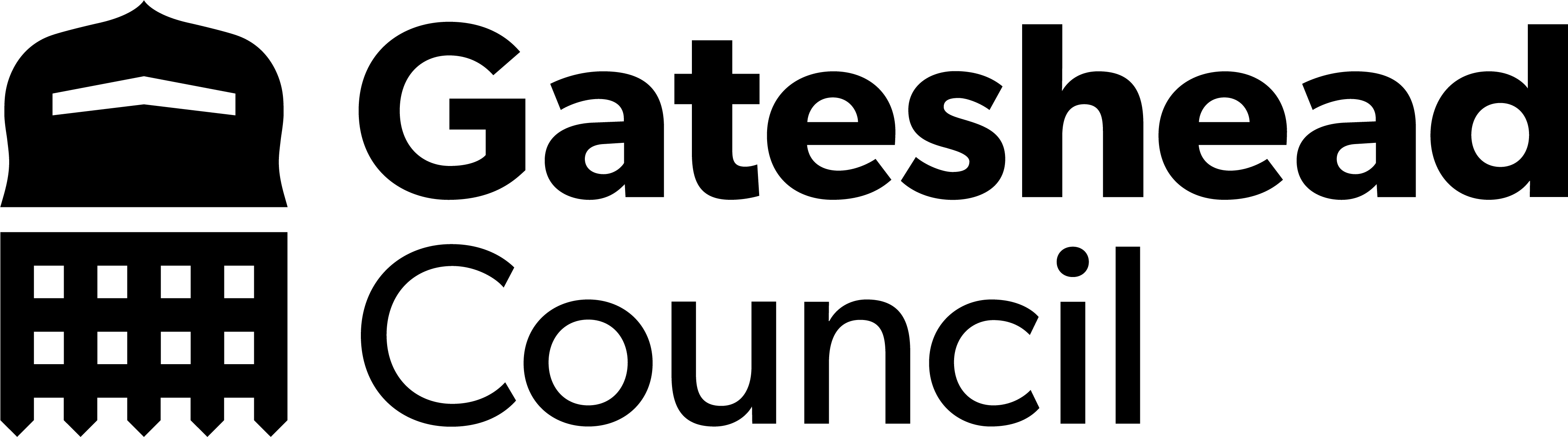 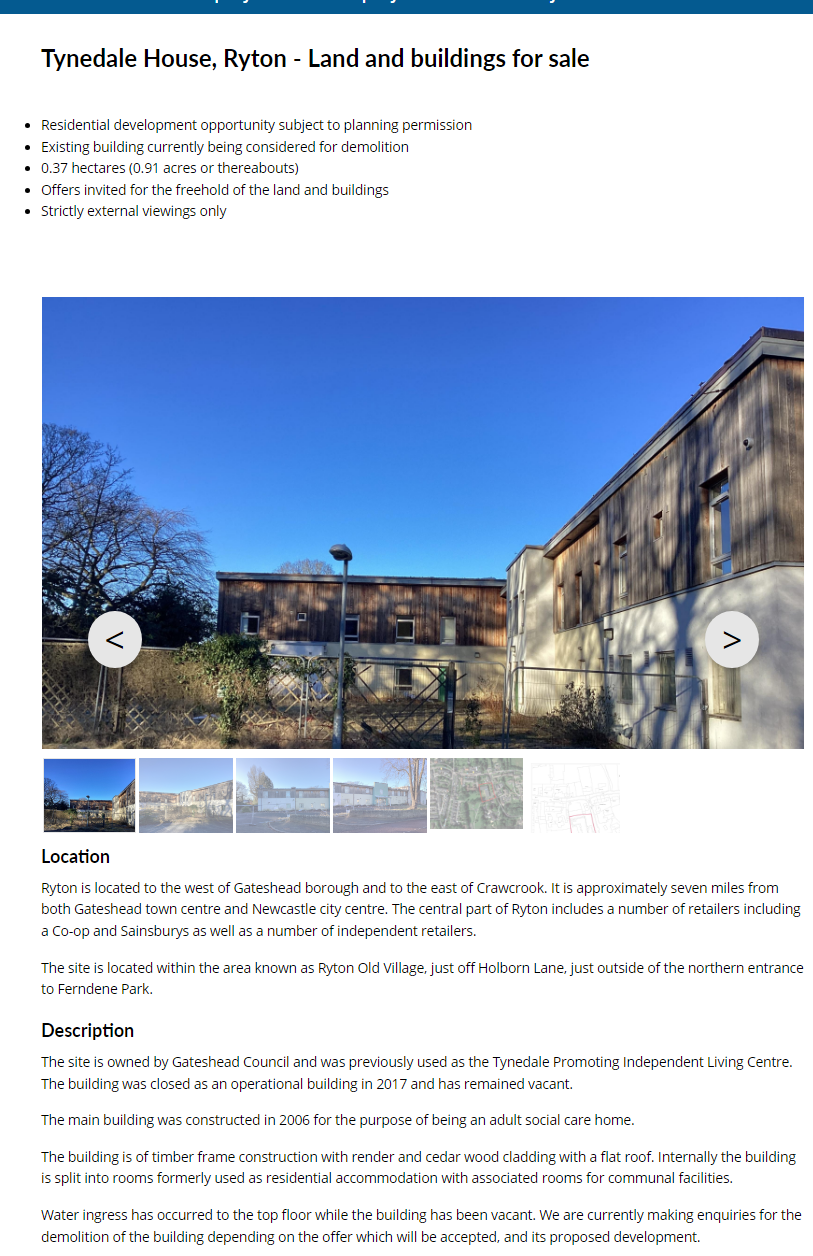 New webpage to advertise Tynedale House, Ryton for saleEmail sent to property mailing list
Property for sale – Tynedale House
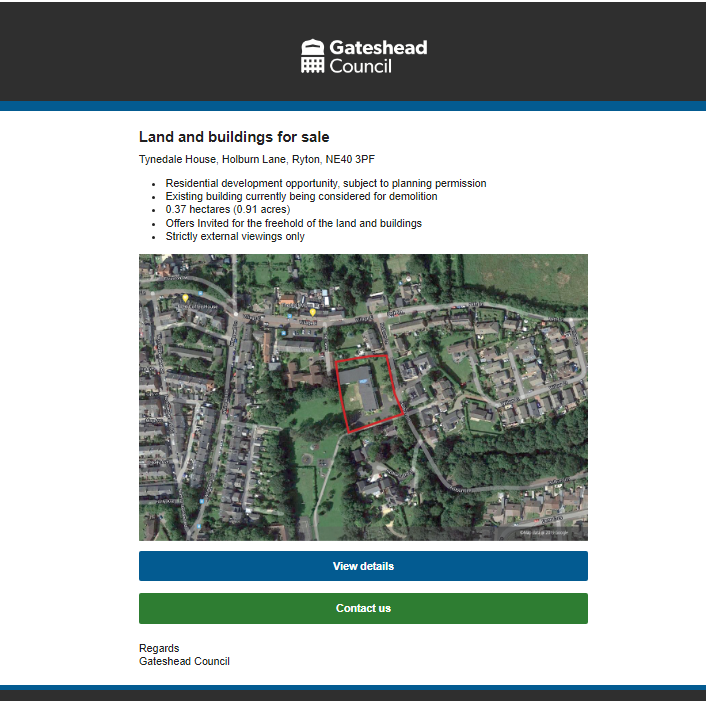 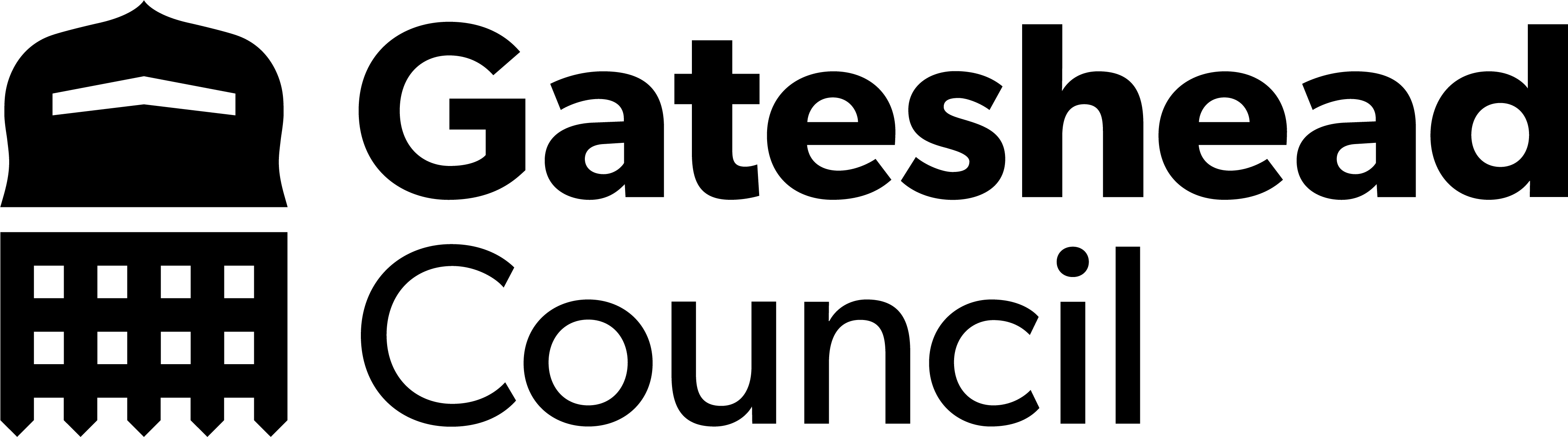 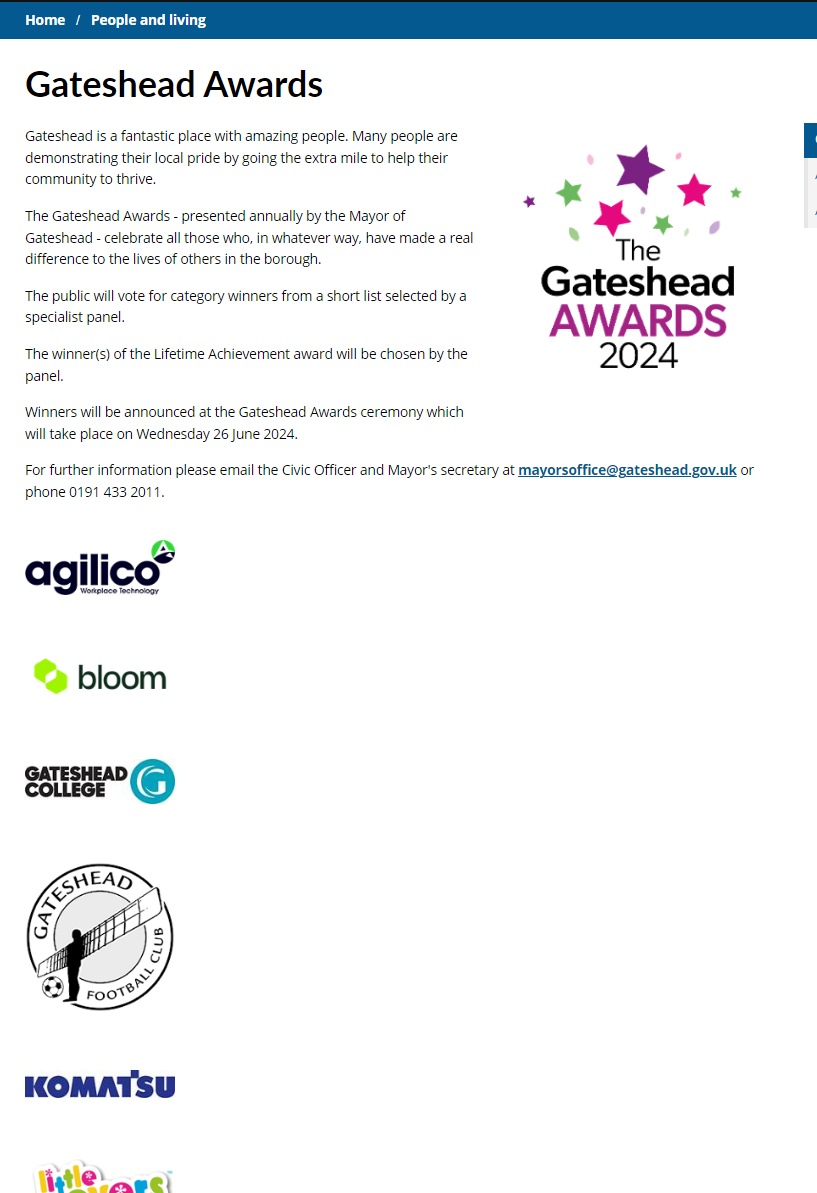 Gateshead Awards 2024
Nominations closed on Friday 23 FebruaryOver 300 nominations received this year!Category winners will be shortlisted by a specialist panel, then voting will open.
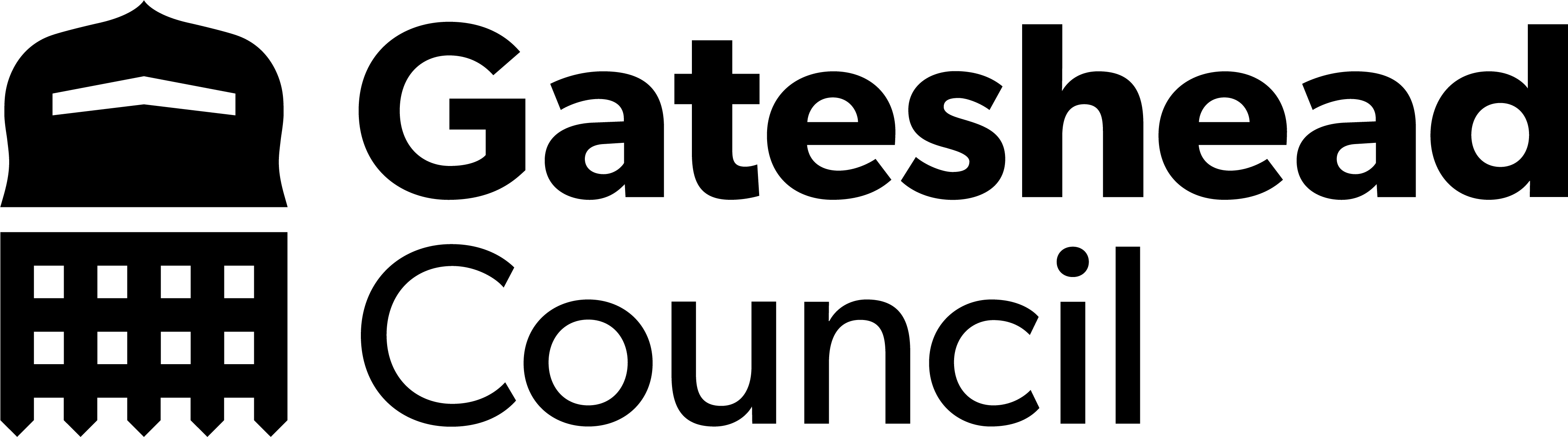 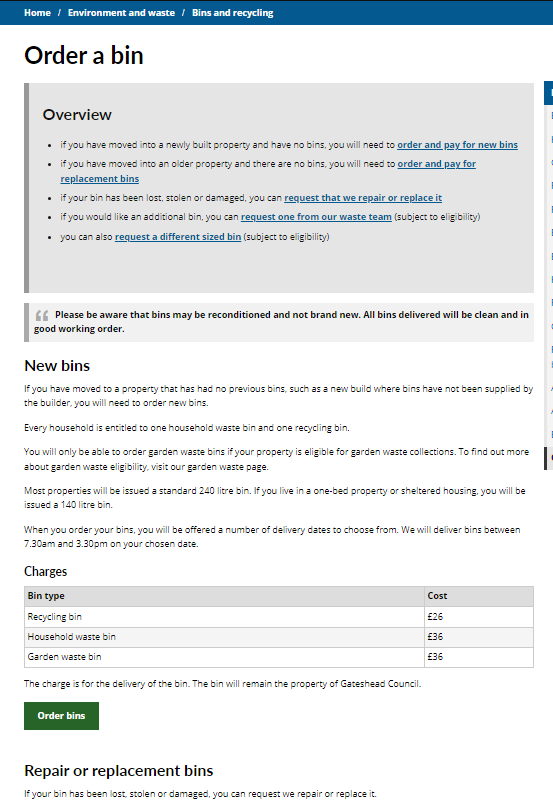 Order a bin
Redesigned webpage so that all types of requests are on one page with clear content to show which form should be used in various situations- Order a new bin – for new build properties- Order a replacement bin if the property you've moved to has no bins (not a new build)- Order a replacement bin if your bin has been lost, stolen or damaged- Request an additional bin- Request a different sized bin
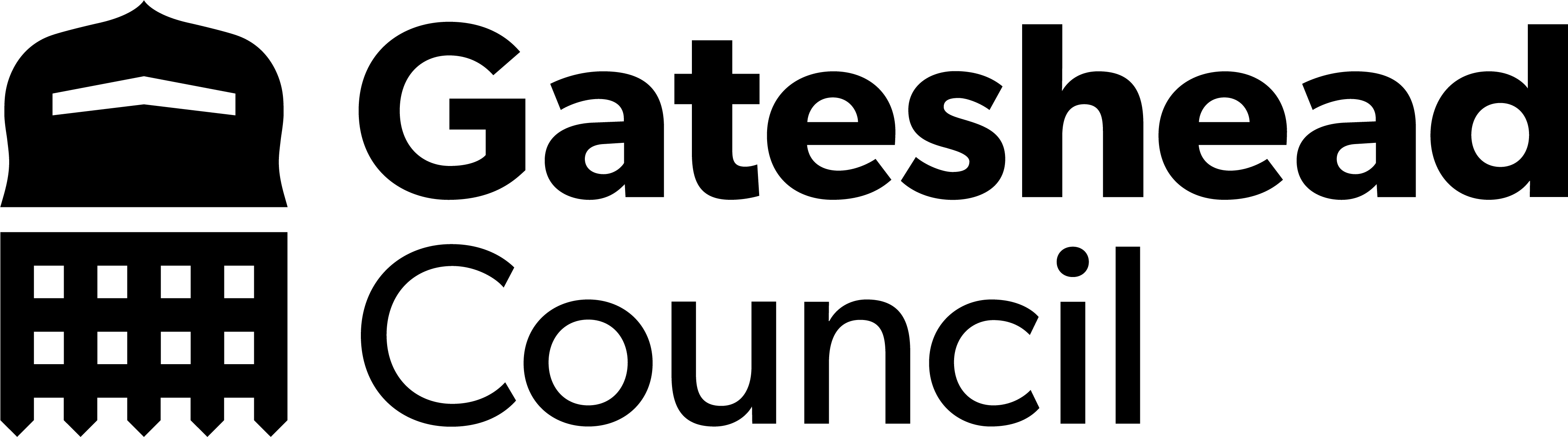 Sprint 20
Development


Update to Damage to building or structure form - map page text.

Dev IP range – Work to allow investigations between Northgate (NEC) and GOSS.

Benefits overpayment – Change of text from account number to invoice number.

Add street cleansing teams to Decontamination case type for reassignment.

Update to Council Tax balance pages – Changes to display information text for the 2024-25 council tax charges.

Miscellaneous payments failing – Update to how an assisted users address is handled.
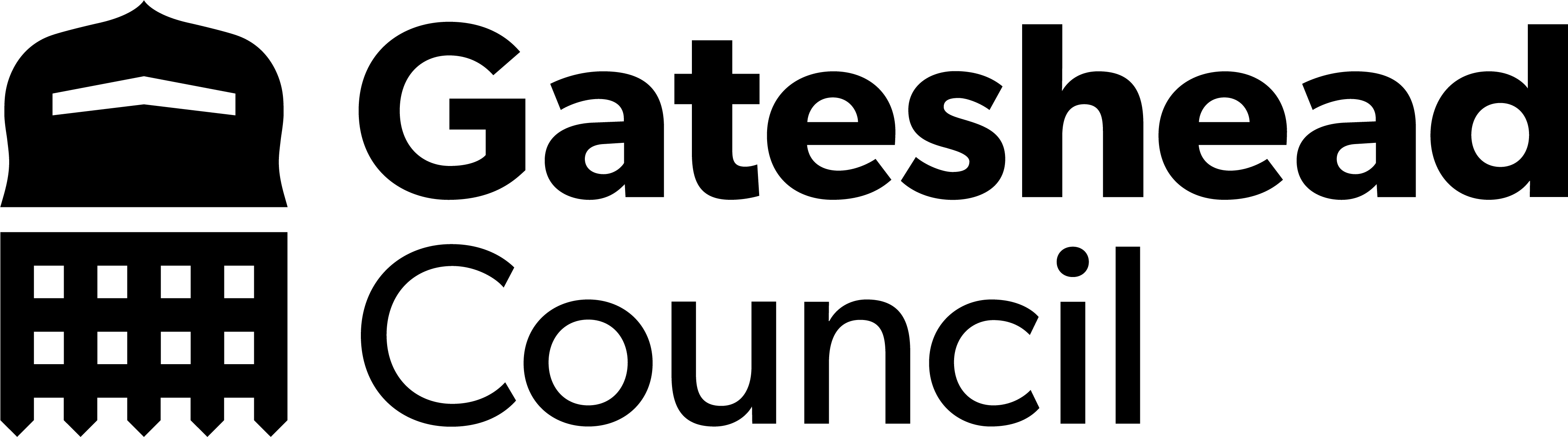 Development


Analytics for libraries:  https://lookerstudio.google.com/reporting/00f9538e-4472-451c-87f6-f93b66e1b37f/page/aKq8C
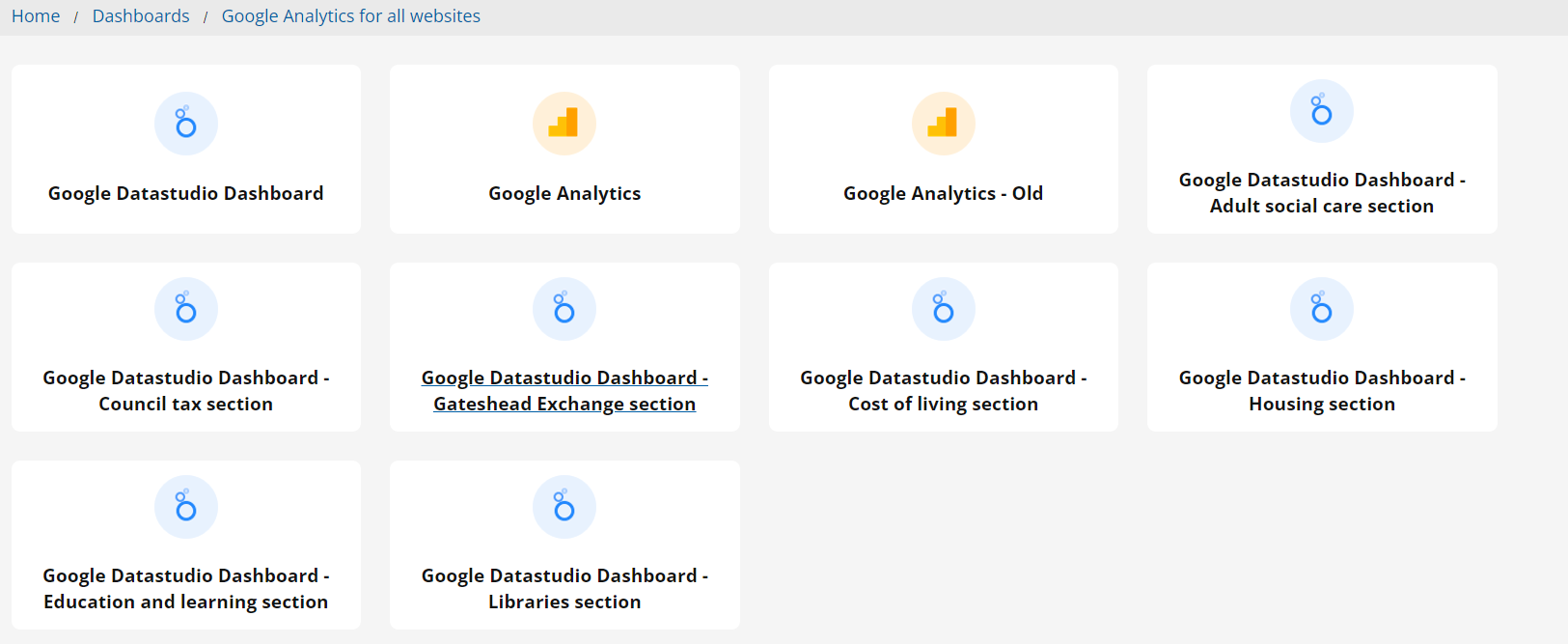 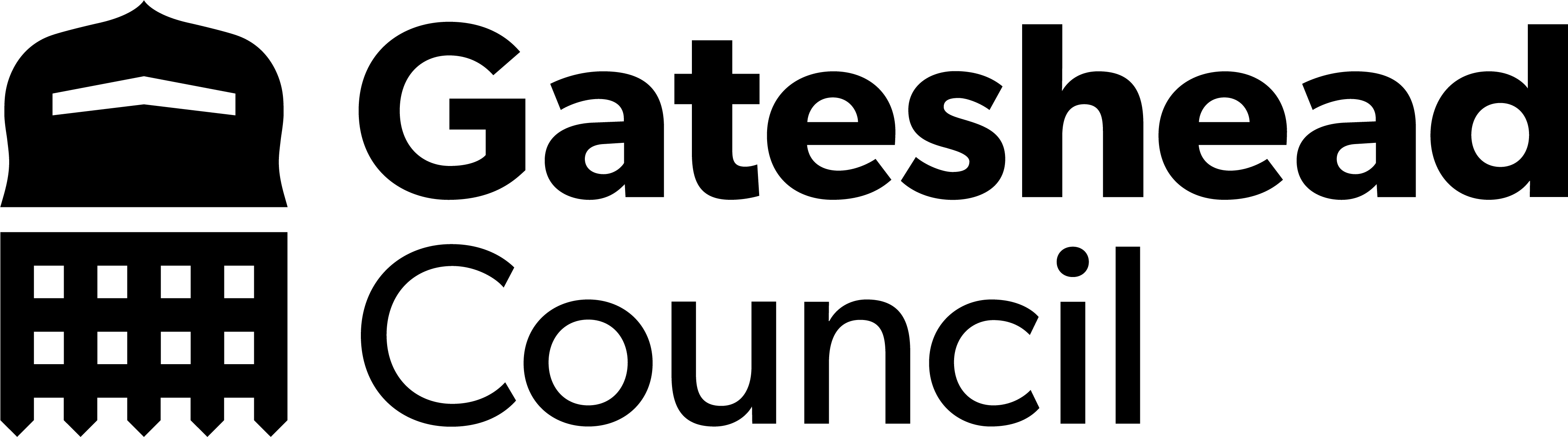 Development


Matomo  - Spike: https://jira.gossinteractive.com/secure/attachment/97602/Matomo%20analytics%20report.htm


Performance investigation  - Spike:
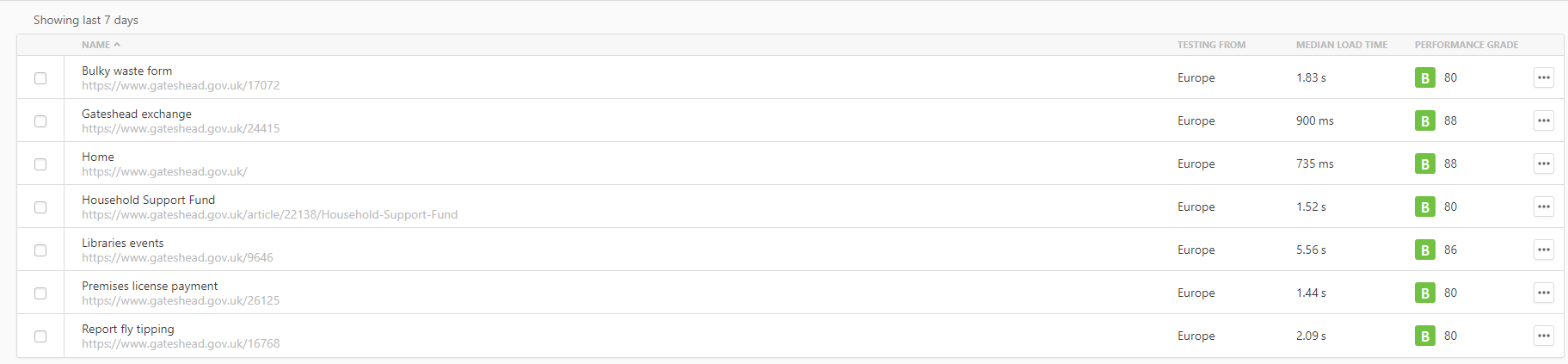 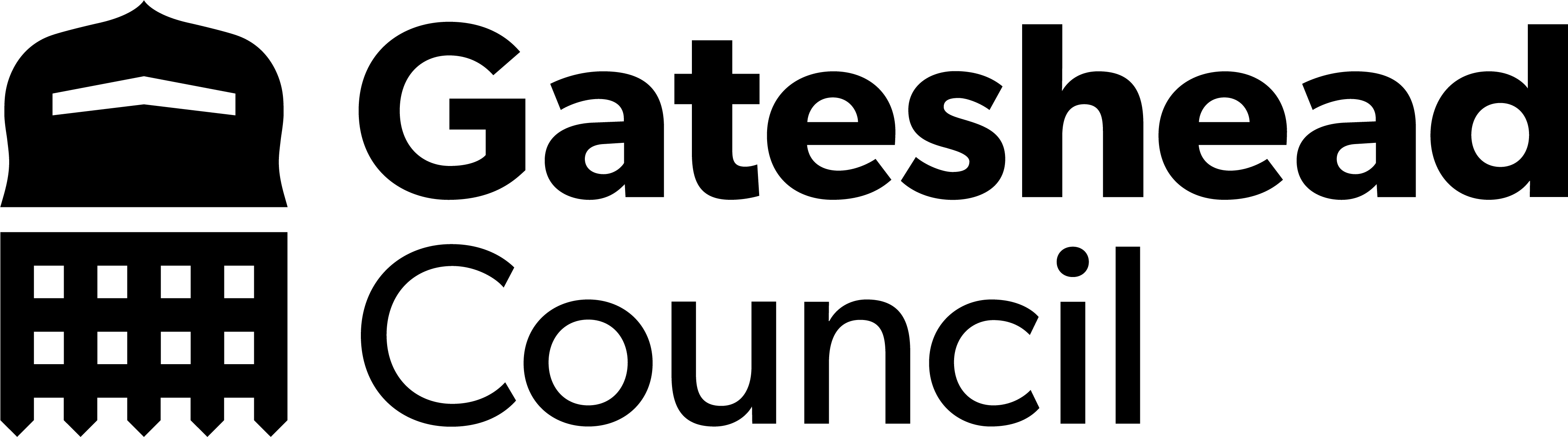 What's coming up in Sprint 22
Discovery
Data analysis challenge
Salt heaps “repeat customers” – service redesign
Apprentice application process
New bins process
School admissions moving onto case management 
Content
Kinship care
Local Nature recovery strategy website 
Design
Tyne Derwent Way website
Digital Service Standards
Development
Apprenticeship application build
Forms migrated into Case management
Sprint 20
Deployment
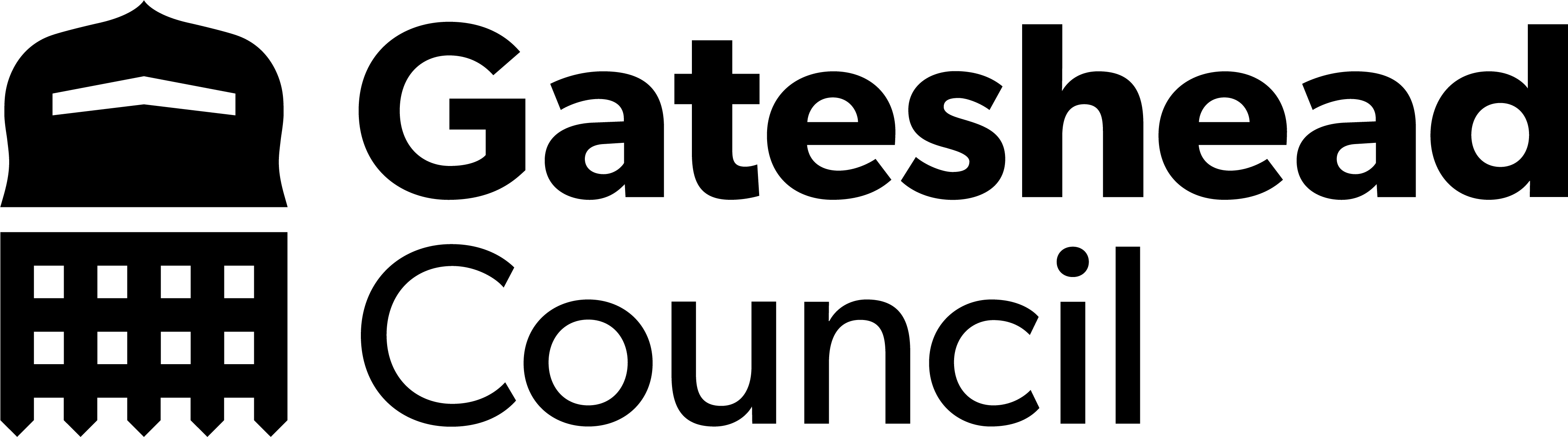 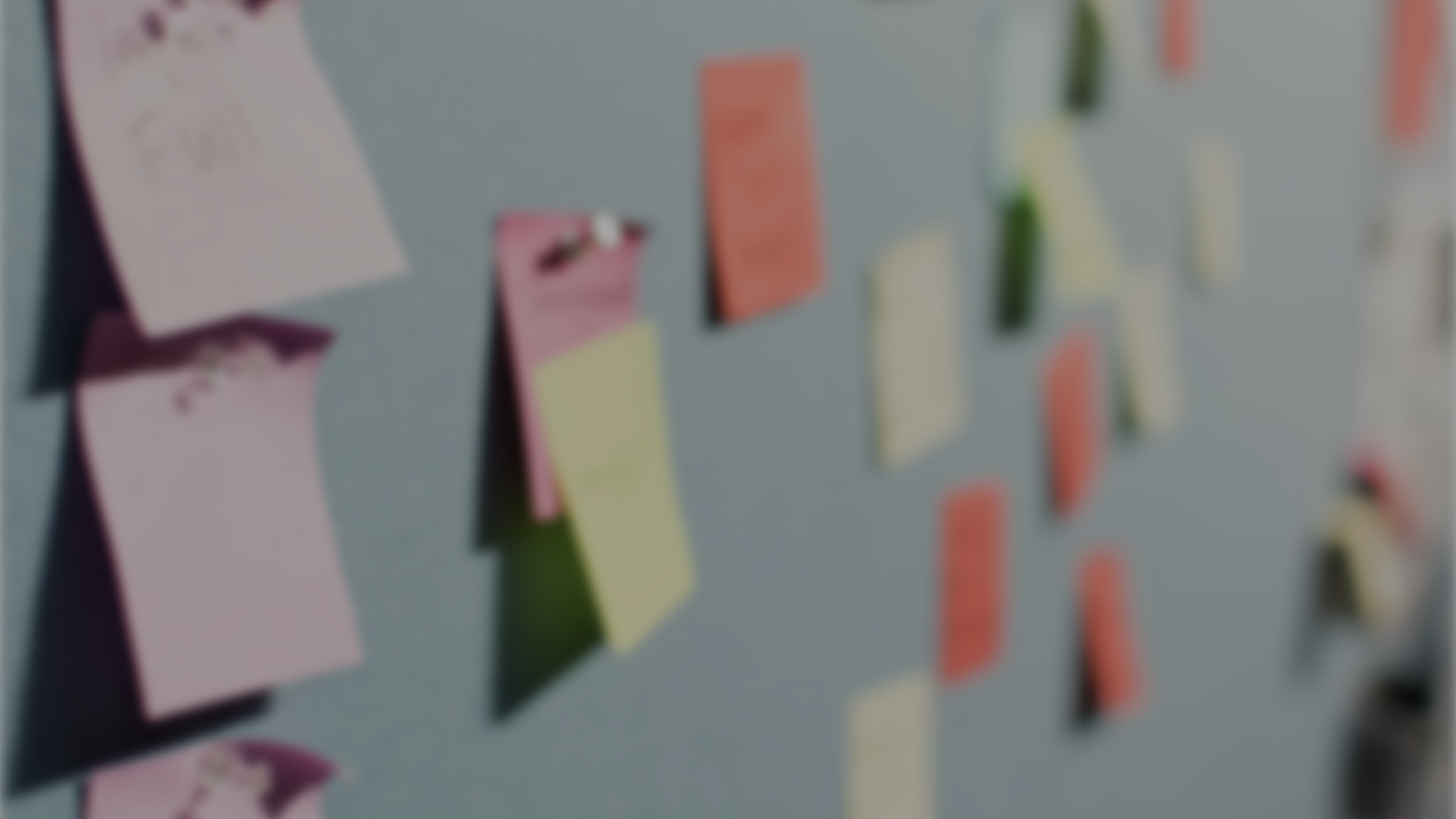 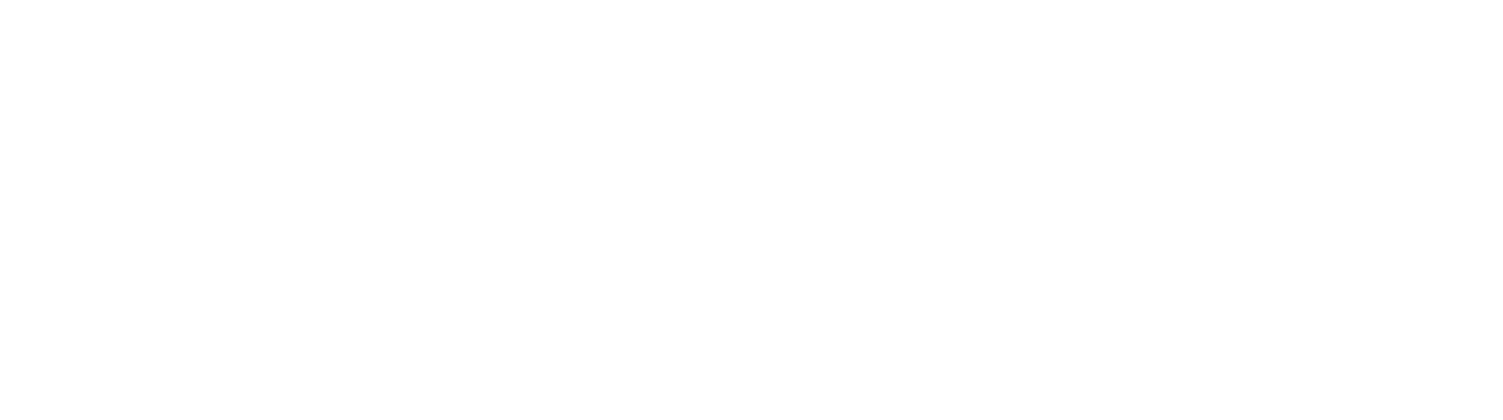